Figure 4 P-wave velocity as a function of hydrate saturation for partially saturated samples at 250 kPa (Waite 2004). ...
Geophys J Int, Volume 166, Issue 2, August 2006, Pages 543–552, https://doi.org/10.1111/j.1365-246X.2006.03038.x
The content of this slide may be subject to copyright: please see the slide notes for details.
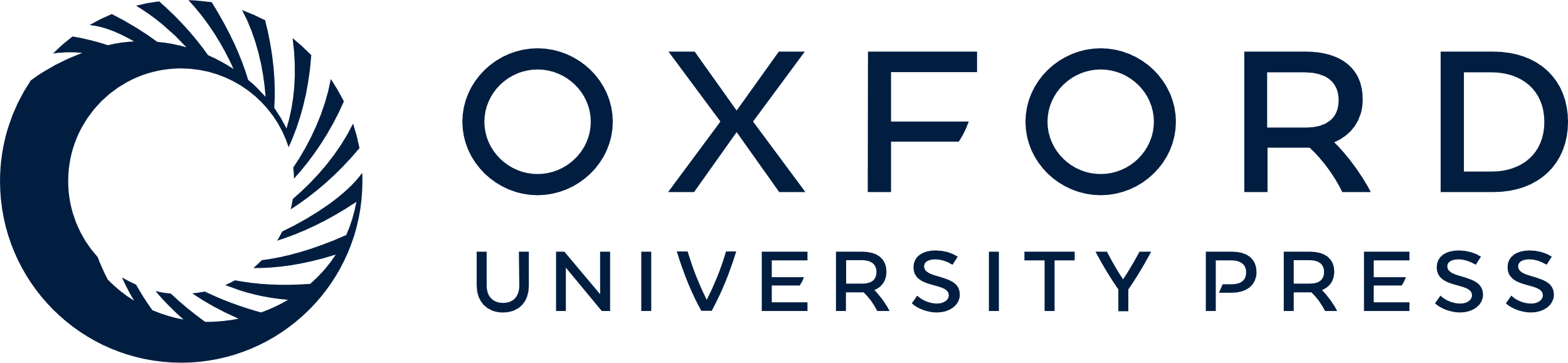 [Speaker Notes: Figure 4 P-wave velocity as a function of hydrate saturation for partially saturated samples at 250 kPa (Waite 2004). The solid dots are the velocities observed at known hydrate saturations. The solid lines are the predicted velocities for different amounts of cementation plotted against predicted hydrate saturation.


Unless provided in the caption above, the following copyright applies to the content of this slide: © 2006 The Authors Journal compilation © 2006 RAS]